MUŞ REHBERLİK VE ARAŞTIRMA MERKEZİ
ÇOCUKLAR İÇİNSINIR KOYMANIN ÖNEMİ
OKULÖNCESİ VELİ SUNUMU
Sınır koyma konusunda sorunları  önlemenin ilk adımı; yanlış giden  şeylerin farkına varmaktır.Amacımız mükemmellik değil,  ilerleme kaydetmektir. Bunu ancak  pratik yaparak sağlayabiliriz.
Sınır neden Gereklidir?
Sınır koyma; bireyin kendi varlığını diğerlerininkinden ayırt etmeyi, haklarının nerede başlayıp bittiğini anlamayı sağlar. 
Varlığının ve sınırlarının farkında olan çocuklar kendilerini ve dış dünyayı daha kolay kavrayabilirler. 
Bunun nedeni ise doğru tanımlanmış sınırların çocuklara keşif ve öğrenmeyi güvene yapabilecekleri bir alan sağlamasıdır. 
Çocuklar kuralların uygulanmasında anne ve babalarının yetkin olduklarını hissettiklerinde ve kendilerini koruyabileceklerini bildiklerinde, dış dünyayı bir tehdit olarak görmez ve keşfetmeye başlarlar.
ÇOCUKLAR SINIRLARA NEDEN  İHTİYAÇ DUYARLAR ?
Sınırlar onayladığımız davranışları tanımlar.
Sınırlar ilişkileri tanımlar.
Sınırlar çocukların araştırma yapmalarına  yardımcı olur.
Sınırlar büyümenin ölçütüdür.
Sınırlar güvenlik sağlar.
SINIRLAR VE SAĞLIKLI GELİŞME
Bütün çocuklar yeteneklerini denemek ve geliştirmek, daha sorumlu ve uyumlu bireyler  olmayı öğrenmek için, hayatları üzerinde bir  miktar özgürlük, güç ve kontrole ihtiyaç  duyarlar.
Sonuç olarak; sınır koyma çocuklara önemli bir öğrenme fırsatı tanır. Sınırların olmadığı bir ortamda yetişen çocuklar, kabuklarından çıkıp dünyaya açıldıklarında çatışma, reddedilme ve olumsuz tepkilerle karşılaşırlar.
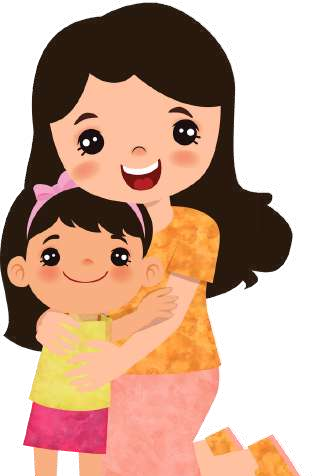 NEDEN "HAYIR" DİYEMİYORUZ?NEDEN SINIR KOYMAKTA ZORLANIYORUZ?
Kendi anne-babasından farklı davranma ve farklı ebeveyn olma isteği
Çocukla geçirilen zamanın kısıtlı olması, bu zamanı sorunsuz geçirme isteği
Çalışan annelerin yaşadığı suçluluk duygusu
Baskı altında büyümüş anne-babaların çocuklarını serbest bırakmayı tercih etmeleri
Hayır dedikten sonra kararlı davranmak için mücadele etmenin zorluğu
Çocuğa Kural ve Sınır Koyarken…
Sınırlar anlaşılır ve net olduğu sürece çocuklar için anlamak ve izlemek daha kolay olacaktır. Karmaşık mesajlar, çocuğunuzun kendisinden ne istendiğini anlayamamasına ve bu nedenle kuralı uygulayamamasına neden olur.
Kuralları uygularken anne ve babanın kurala beraber karar vermesi ve kuralı aynı şekilde uygulamaları önemlidir. Tutarlılığınızı destekleyecek diğer bir özellik ise kuralın her zaman geçerli olmasıdır.
Çocuğa Kural ve Sınır Koyarken…
Ebeveynler tutarsız ve istikrarsız davrandıklarında çocukların çıkardığı sonuç “kurallar bir defa bozulabildiyse demek ki tekrar bozulabilir” olacaktır. 
Bu onlara geçici bir zafer duygusu hissettirse de uzun vadede onların kişilik gelişimleri için çok da destekleyici bir durum değildir.
Kuralların net ve istikrarlı olmadığı evlerde büyüyen çocukların okulda ve sosyal hayatta sıkıntı yaşaması muhtemeldir.
Çocuğa Kural ve Sınır Koyarken…
Çocuklara verilmek istenen değerler öncelikle anne ve baba tarafından uygulanırsa değerlerin çocuk tarafından içselleştirilmesi daha kolay olacaktır.
Çocuklar baktıklarını düşünmediğiniz zamanlarda bile davranışlarınızı gözlemler ve kendilerine model alırlar.
Çocuğunuzu sürekli kısıtlamak ya da aşırı kurallar koymak da uygun değildir. 
Bu nedenle kuralları koyarken anne ve baba olarak sizler için en önemli ve olmazsa olmaz kuralları belirlemeniz önemlidir.
Çocuğa Kural ve Sınır Koyarken…
Kuralları önceden belirlemeniz ve çocuğunuzla hangi kuralın ne zaman geçerli olduğunu konuşmanız gerekir. Böylece anne babanın beklentileri karşılıksız kalmaz. 
Aile içinde ona da söz hakkının tanınması, kuralları benimsemesi için oldukça önemlidir. Bu durum kuralları uygularken de size yardımcı olacaktır.
ÇOCUKLAR BÜYÜDÜKÇE  SINIRLARIN AYARLANMASI
Çocuklar büyüdükçe;
Sağlıklı keşiflere izin verecek kadar geniş,
Güvenliklerini sağlayacak ve sorumluluk  kazandıracak kadar kısıtlı,
Gelişim ve değişime fırsat tanıyacak kadar esnek  sınırlara ihtiyaç duyarlar.
SINIRLARINIZ
KESİN Mİ ?

GEVŞEK Mİ?
GEVŞEK SINIRLAR:HAYIR’IN, EVET, BAZEN, OLABİLİR anlamına geldiği zamanlar.
Net olmayan mesajlar
Tekrarlar ve hatırlatmalar
Yanlış davranışı görmezden gelme  Açık olmayan direktifler
Etkili bir model oluşturamama
Pazarlık
Rüşvetler ve özel ödüller
Takipte etkili olamama
KESİN SINIRLAR: HAYIR’IN GERÇEKTEN HAYIR anlamına geldiği zamanlar
Mesajlar davranışlar üzerinde yoğunlaşır.
Doğrudan ve belirgin ifadeler kullanılır.
Normal ses tonuyla konuşulur.
Gerekiyorsa sonuçlar belirlenir.
Sözler davranışlarla desteklenir.
9 yaşında bir çocuğun ifadesi şöyle;
“Ne olduğunu tam olarak anlayamazsam, bana kızdıkları  şeyleri yapmaya devam ederim. Çünkü benim annem  ve babam, ben çok ileri gittiğimi anlayıncaya kadar  yumuşak davranmaya devam ederler ve sonra aniden  patlarlar. Ben o ana kadar yanlış davrandığımı anlayamam, doğru  davrandığımı sanırım”
Çocuk eğitiminde kullanılmaması gereken yöntemler
İstekler, umutlar, zorunluluklar 
Tekrar ve hatırlatmalar
Konuşmalar, dersler, söylevler
Yanlış davranışı görmezden gelme
Açık olmayan direktifler
Etkili bir model oluşturamama


Pazarlık
Tartışma
Rüşvetler ve özel ödüller
Anne baba arasındaki tutarsızlık
Arkadan takipte etkili olamama
Çocuk eğitiminde kullanılmaması gereken yöntemler
Gerçekleştirilmeyecek veya belirsiz tehditler kullanmayın. 
   “ Oraya gelirsem çok kötü olur.”
   “ Hele bir dene bak neler yapıyorum.”
   “ Seni döverim.”
   “ Babana söylersem görürsün gününü.” gibi
Çocuk eğitiminde kullanılması gereken yöntemler
Mesajlarınızı davranışlar üzerine yoğunlaştırın
Doğrudan ve belirgin ifadeler kullanın
Normal sesinizi kullanın
Sonuçları belirleyin
Sözlerinizi davranışlarla destekleyin.
Çocuk eğitiminde kullanılması gereken yöntemler
Kararlı olun ve açıklama yapmanız gerekiyorsa mantıklı ve kısa açıklamalar yapın.
“ Hayır ” demeden önce bir kez daha düşünün. Ağzınızdan çıkacak hayır kelimesi,
    - belki
    - olabilir,
    - evet
    anlamlarına gelmemelidir.
Çocuklarınıza yasaklar yerine sınırlı seçenekler sunun.
 Örneğin; “Hemen masaya otur ve yemeğini ye” yerine “Yemeğini kendin mi alırsın yoksa ben mi koyayım” denmelidir.
 Böylece çocuğun karar verme yetisinin gelişmesine yardımcı olunur.
Çocuklara neyi yapmaması gerektiğini değil, neyi yapması gerektiğini söylenmelidir.
 Örneğin; “Defterlerini ortada bırakma” yerine “Defterlerini toplayıp çantanın içine koyar mısın” denmelidir.
 Bir süre sonra çocuğun bu sorumluluğu ikaz edilmeden almış olması beklenir.
KESİN SINIRLAR  BELİRLEMENİN YOLLARI
İŞBİRLİĞİNİN DİLİ: YÜREKLENDİRME

Yüreklendirici ve cesaret kırıcı mesajların,  çocukların davranışları üzerindeki etkileri  çok farklıdır.

Biri işbirliğine, diğeri dirence neden olur.
CESARET KIRICI SÖZEL MESAJLAR:
“Bir kerecik olsun işbirliği yapamaz mısın?”
Altında yatan mesaj: İşbirliği yapacağına inanmıyorum
Etkisi: Suçlama, utandırma
“İnanmıyorum, ödevini yapmışsın.”
Altında yatan mesaj: Senin ödevini yapmana güvenmiyorum.
Etkisi: Dışlama, utandırma
“Hele bir daha dene de görelim”
Altında yatan mesaj: Yanlış davranmaya devam et, çünkü senin  işbirliği yapacağına inanmıyorum.
Etkisi: Tehdit, meydan okuma
CESARET KIRICI DAVRANIŞSAL  MESAJLAR:
“8 yaşında ödevini yapan bir çocuğa, anne  sürekli yardım teklif ediyor.”
Altında yatan mesaj: Sen kendi başına ödevini yapamazsın.

“2 Çocuk kavga ediyor, babaları işe karışıyor.”
Altında yatan mesaj: Siz problemi tek başınıza  çözemezsiniz.
YÜREKLENDİRİCİ MESAJLAR
İşbirliğini başlatma,
Çözümü çocuklara buldurma,
Uygun seçenekleri onaylama
Yüreklendirme
Olumlu geribildirim içerir.
SONUÇLARI ETKİLİ KILAN	YÖNTEMLER
Kontrol etme
Sona erdirme
Sakinleşme
Kararlılık-tutarlılık


Anındalık
Model oluşturma
Zaman sınırlamaları
Temiz bir sayfa açmak
ANA-BABALARKURALLARINI NASIL ÖĞRETİRLER?
Disiplin kurarken; 3 Eğitim Modelinden birini kullanırız.
ÇOCUKLAR SİZİN KURALLARINIZI  NASIL ÖĞRENİR?
Kurallarımızı iki yöntemle öğretiriz.
Sözlerimiz
Davranışlarımız
Sadece davranışlar somuttur .
Kuralları öğretmedeki başarısızlık;  Sözlerle davranışlar arasındaki tutarsızlıktan  kaynaklanır.
Etkisiz sözel mesajlara örnekler:
Artık banyo zamanı tamam mı?
Hiç olmazsa biraz nazik olmayı deneyemez  misin?
Biraz toparlan.
Ödevinin erken bittiğini görmek hoş olurdu.
Artık bu kadar yeter.
Etkisiz davranışsal mesajlara  örnekler:
Çocukların büyük bir dağınıklığa arkalarını dönüp gitmelerine  izin vermek.
Çocukların dağıttıklarını onlar adına toplamak.
Yanlış davranışı değişeceği düşüncesiyle görmezden gelmek.
Sizin keyfiniz yerindeyken kabul edilemez davranışı görmezden gelmek.
Vuran bir çocuğa nasıl bir duygu olduğunu anlaması için  vurmak
Etkili Sözel Mesaj Örnekleri
Derhal vurmayı bırak.
Oturma odasında cips yeme.
Dışarı çıkmadan önce oyuncaklarını topla ve  kutusuna koy.
Saat 17,30’a kadar evde ol.
Etkili Davranışsal Mesajlara Örnekler
Vuran çocuğa mola yöntemini uygulamak.
Oyuncaklarını toplamayan çocuğun oyuncaklarını kaldırmak, oynamasına izin  vermemek.
Zamanında eve gelmeyen çocuğun eve geliş  saatini gözden geçirmek.
Çocuğunuz kapatmazsa televizyonu kapatmak
Çocuğunuz Koyduğunuz Kurallara Uymuyorsa...
Çocuğunuz beraber belirlediğiniz bir kurala uymuyorsa, öncelikle sakin bir ses tonu ile ilgili kuralı tekrarlayın. Bunu yaparken, çocuğunuzla aynı seviyede olmayı ve göz kontağı kurmayı ihmal etmeyin.
Kuralı tekrarlarken, “lütfen, rica etsem, yalvarırım” gibi sözcükler yerine, kararlı ancak sert olmayan bir ses tonu ile, “.......yapmanı bekliyorum” demeyi deneyin.
Çocuğunuz Koyduğunuz Kurallara Uymuyorsa...
Yüksek ses, bağırma, şiddet uygulama, aşırı öfkelenme gibi tavırlar çocuğun kurala uymasını kolaylaştırmadığı gibi, anne babadan korkmasına ve ilerleyen zamanlarda onların anne babalık becerilerine saygı duymamasına sebep olabilir.
Kuralı tekrarladıktan sonra, çocuğunuz hala uymayı reddediyorsa, “Peki, üstüne hırkanı giymediğin ve hava çok soğuk olduğu için, bu şekilde dışarı çıkmıyoruz” diyerek, davranışının sonucunu yaşamasını sağlayın.
Çocuğunuz Koyduğunuz Kurallara Uymuyorsa...
Çocuğunuz isteği yapılmadığı için bağırıp çağırmaya,  ağlamaya başladığında sakinleşmesi için bir süre kendi haline bırakın. (Mola yöntemi)
Kendi başına sakinleşebildiğinde davranışını ve ondan  beklediğiniz davranışın ne olduğunu konuşun.
Kendisine ya da çevreye zarar verme eğilimi içerisinde  olduğunda sıkıca tutup zarar vermesini engelleyin.